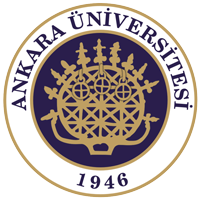 Ankara Üniversitesi 2014 Yılı Performans Programı ve Bütçe Hazırlıkları
Birim Düzeyinde Performans 
Programı Teklifleri
Sunumu
01 Temmuz 2013
Doç. Dr. H. Hakan YILMAZ
Figen Kılıç
Aysu BORAN
Demet KARAOĞLU
Esra UZAR
Meral ÇOPUR
Betül YÜCEL
Sunum Planı
Sunum üç ana bölümden oluşmaktadır.
2
Amaç
Üniversitemizde, 2014 Yılı Performans Programı ve Bütçe  Hazırlıkları öncesi kurumsal kapasitesin geliştirilmesi ve birim düzeyinde performans programı uygulamasına geçiş.
Hazırlanan WEB tabanlı programın kılavuz çerçevesinde doldurulması konusunda bilgilendirme
3
1. Bölüm2014 Yılı Performans Programı ve Bütçe HazırlıklarıKurumsal Katkıyı Sahiplenmeyi Artıran Yeni Bütçe Sürecimiz
4
Daha etkin bir mali yönetim sistemi…
5018 Sayılı Kamu Mali Yönetimi ve Kontrol Kanunu 
(2006 ile başlayan mali milat): 

Planların kurumsal düzeye inmesi: Kurumsal düzeyde Stratejik Plan ve Performans Programı  
Çok yıllı bütçe: Orta vadeli harcama sistemi
Değişen yönetsel ve mali sorumluluk: yönetimsel sorumluluğa sahip olan aynı zamanda mali sorumlu 
Değişen aslında zihniyet ve iş yapma biçimi
5
Sorumlu olan hesap verecek olan üst yönetimle birlikte hizmeti üreten birimler (1)
Bütçe Daire Başkanlıkları yok…
Bütçe artık doğrudan kamusal hizmeti üreten birimlere aslında size emanet edilen bir kaynak

Strateji Dairesi var… 
Yol, yordam gösterecek, 
Mali hesapları tutacak, ön mali kontrolü ve ödemelerin yapılması gibi mali işlemleri sonuçlandıracak
Üst yönetime danışmanlık hizmeti sunacak, 
Ama artık eskisi gibi çalışmayacak: kurumun elemanı ve yetkisi artık müdahale eden değil destek olmayla sınırlı
6
Sorumlu olan hesap verecek olan üst yönetimle birlikte hizmeti üreten birimler (2)
Üst yönetici (rektör); (5018/10)

İdarenin stratejik planlarının ve bütçelerinin kalkınma planına, yıllık programlara, kurumun stratejik plan ve performans hedefleri ile hizmet gereklerine uygun olarak hazırlanması ve uygulanmasından, 
sorumlulukları altındaki kaynakların etkili, ekonomik ve verimli şekilde elde edilmesi ve kullanımını sağlamaktan, kayıp ve kötüye kullanımının önlenmesinden, 
mali yönetim ve kontrol sisteminin işleyişinin gözetilmesi, izlenmesi ve bu Kanunda belirtilen görev ve sorumlulukların yerine getirilmesinden sorumludur.

Üst yöneticiler, bu sorumluluğun gereklerini harcama yetkilileri, malî hizmetler birimi ve iç denetçiler aracılığıyla yerine getirirler.
Harcama yetkilileri ödeneklerin yasalara uygun kullanılması yanında bundan daha ağırlıklı olarak ödeneklerin etkili, ekonomik ve verimli kullanılmasından sorumludur.
7
Üniversiteler ve temel amaçlar
Yükseköğretim kurumlarının faaliyetleri sonucu elde edilen temel sonuçlar (outcomes):
Eğitimin sürdürülmesi ve iyileştirilmesi 
Eğitim hizmeti sunumu, 
Beşeri sermayenin geliştirilmesi ve 
Ekonomik büyümenin sağlanması
Bilimsel araştırmaların geliştirilmesi 
Bilimsel araştırmaların sürdürülmesi
Buluşlar, patentler
Ekonomiye yaratılan bilimsel bilgi düzeyi ve büyüme
Topluma hizmet
Sağlık hizmetlerinin sunumu
Kültürel yapının gelişimine katkı sağlanması
Diğer alanlar
8
Performans Esaslı Bütçeleme ve Dört Temel Unsur
Stratejik Plan

Performans Programı

Çok Yıllı Bütçe

Faaliyet Raporu
9
10
2014-2016 Dönemi Bütçe Çalışmaları
Maliye Bakanlığı’nın 11.06.2013 tarih ve 5459sayılı yazısı ile 2014-2016 dönemi bütçe hazırlıkları başlatılmıştır. 
Performans programı teklifi
Bütçe teklifi
Kurumların hizmet öncelikleriyle, hedeflerine uygun bir şekilde idarelerin bütçelerine ilişkin verilerin e-bütçe sistemine girilmesi istenilmektedir.
Bütçe ile hedeflenen yönetsel ve mali performansın sağlanması; 
bütçenin makro planlar ile kurumsal planlarla etkin bir şekilde ilişkilendirilmesine, 
ve buna göre faaliyet ve projeler temelinde hizmetlerin önceliklendirilmesine bağlıdır.
11
2014 Performans Programına Giriş
Birimler öncelikle kendilerine verilen şifreyi kullanarak ana sayfalarına girişlerini yapacaklardır. http://ppt.ankara.edu.tr
Şifreler imza karşılığı birim sorumlularına teslim edilecektir.
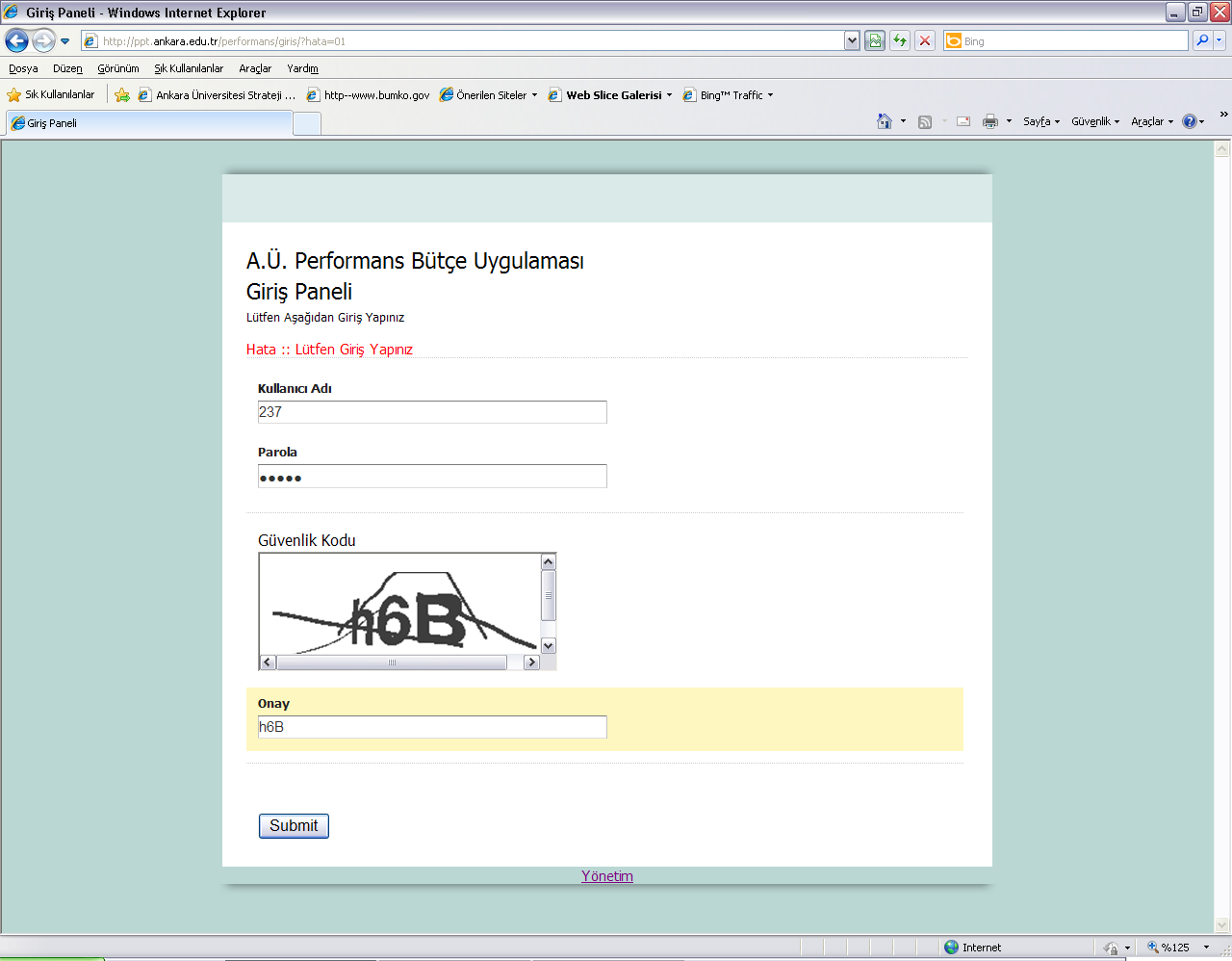 12
2014 Performans Programı Menü Tanıtımı
Ana menü ekranında; (a) program çağrısı ve kılavuz, (b) birimin bütçe tavanlarına ilişkin bilgiler yer almaktadır.
Program tekliflerinin hazırlanmasına başlanmadan önce çağrı ve kılavuz okunmalı.
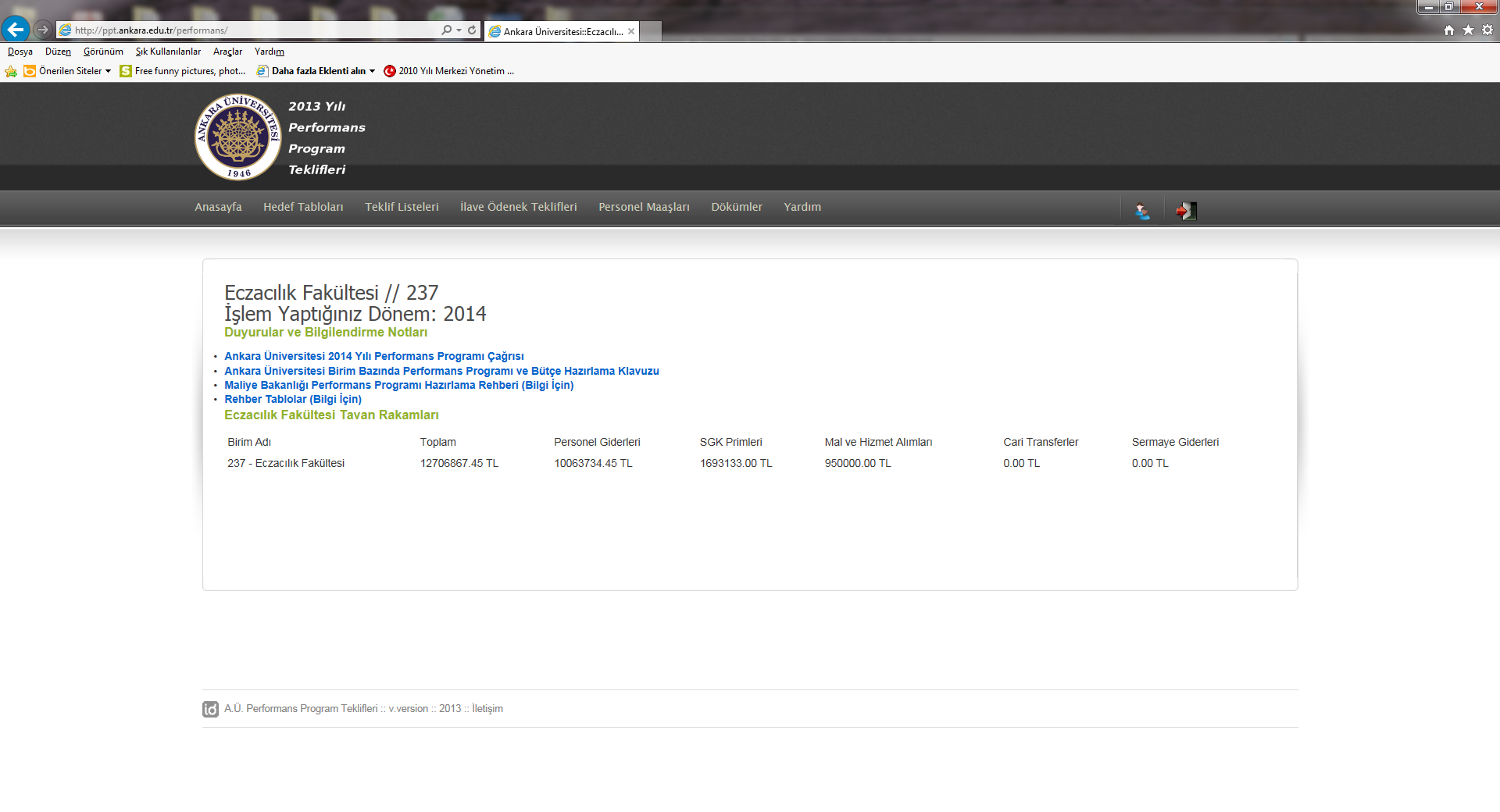 Menü Seçimleri:
Hedef  Tabloları / Teklif Listeleri / İlave Ödenek Teklifleri / Personel Maaşları / Dökümler / Yardım menülerine ulaşım sağlanabilir.
Çıkış
Şifre güncelleme, hata bildirimi (yönetici mail bağlantılı)
13
2014 Performans Programı Menü: Hedef Tabloları
Menüden «Hedef Tabloları» seçilmek suretiyle birim performans hedefleri listelenecektir.
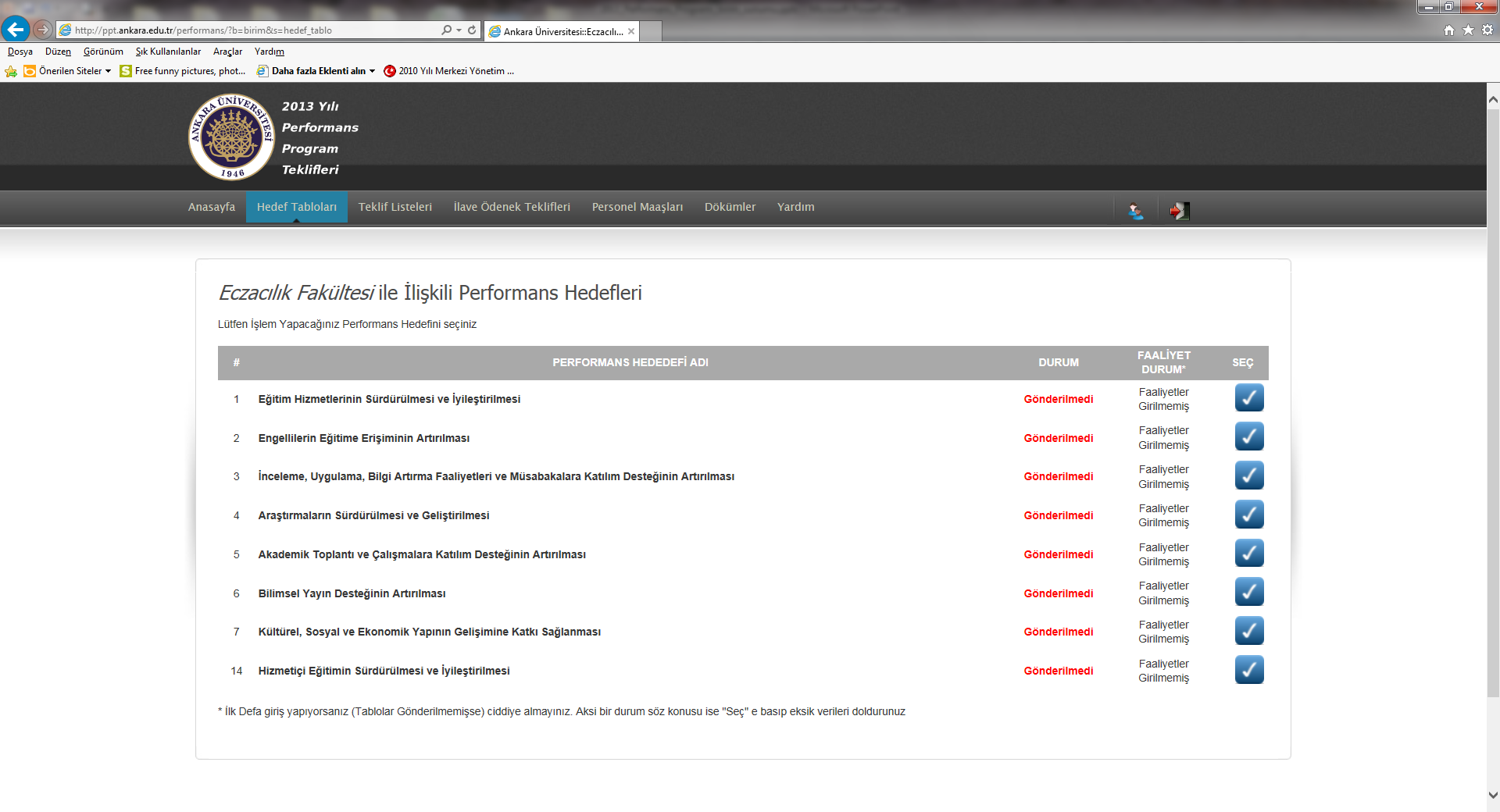 Birim tarafından sunulan hizmetlerin gerektirdiği hedeflerin seçimi bu aşamada yapılacaktır.
FAALİYET DURUM: Faaliyete  ilişkin bilgilerin girilip, girilmediğini göstermektedir.
DURUM: Performans hedefi ile ilgili performans göstergesi, faaliyet ve bilgilerin seçimi  sonrasında gösterge ve bilgilerin gönderilip, gönderilmediğini göstermektedir.
Her bir hedef için süreç ayrı ayrı çalıştırılacaktır.
14
2014 Performans Programı Menü: Hedef TablolarıPerformans Göstergeleri
Bu aşamada seçmiş olduğunuz hedefe ilişkin; 
Performans göstergeleri ve 
Faaliyetlere yönelik düzenleme işlemlerinin yapılması  gerekmektedir.
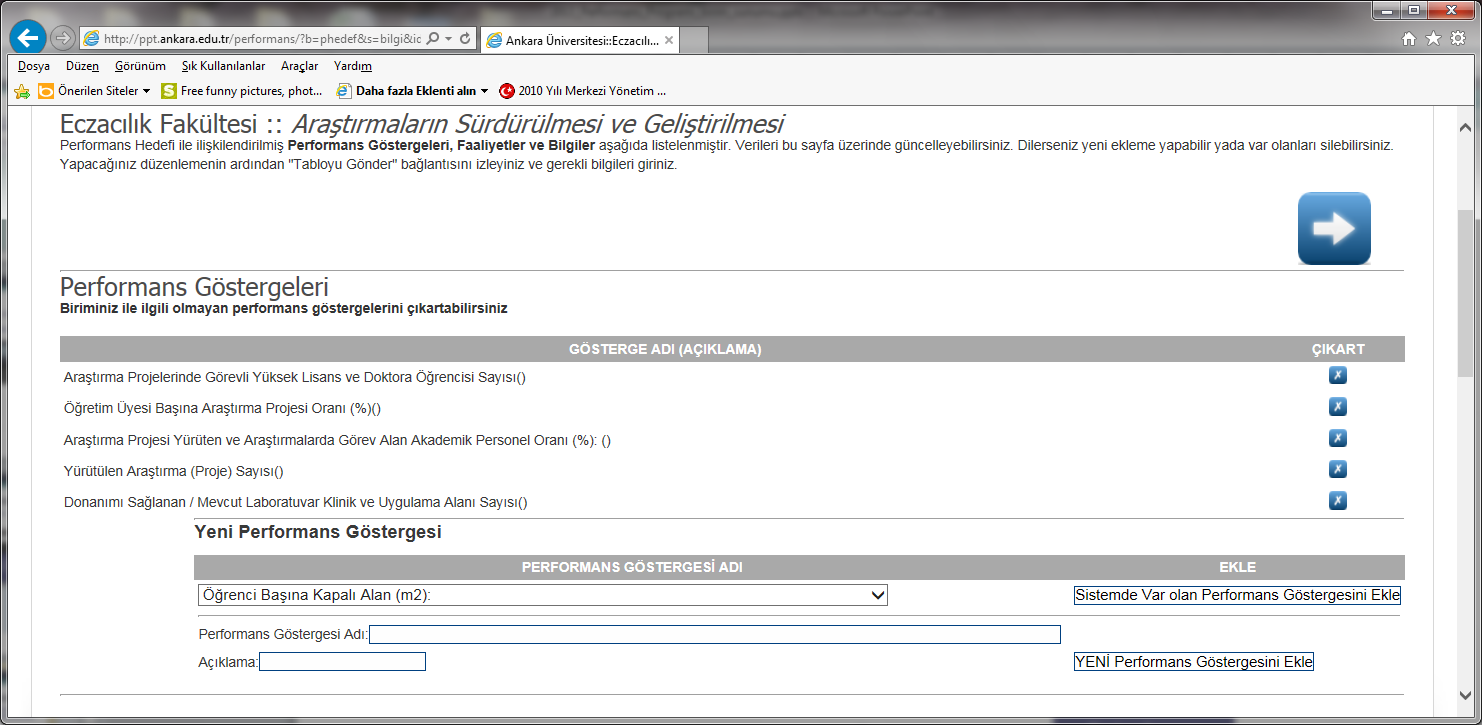 Eklenmiş göstergelerin kaldırılması gerekli ise kullanılır..
Sistemde var olan performans göstergelerinden eklemek
15
Yeni performans göstergesi eklemek
2014 Performans Programı Menü: Hedef TablolarıFaaliyetler / Bilgiler
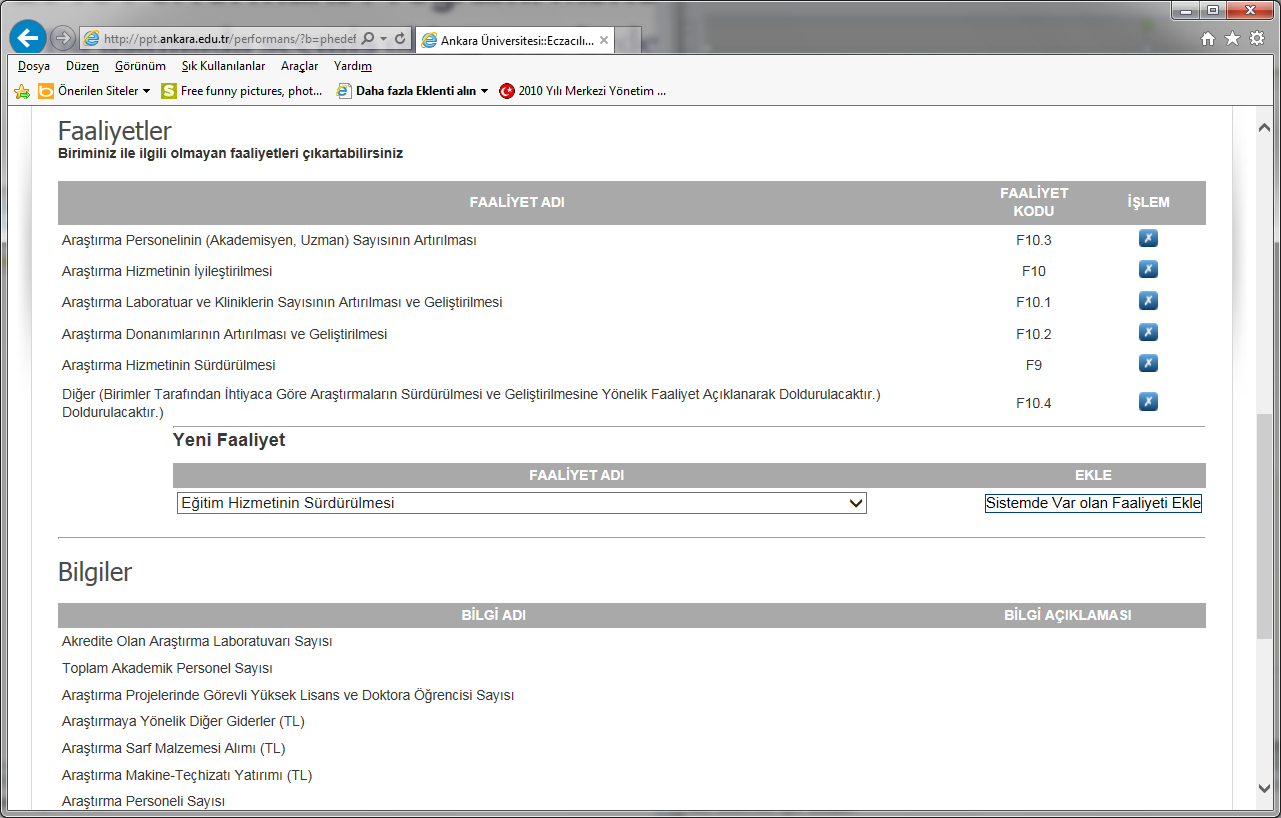 Eklenmiş faaliyetin kaldırılması gerekli ise kullanılır..
Performans göstergelerin hesaplanmasında kullanılan bilgiler listesi yer almaktadır.
Sistemde var olan faaliyetlerden eklemek
16
2014 Performans Programı Menü: Hedef Tabloları
Bu aşamada performans göstergeleri ve bilgiler bölümlerinin 2012-2014 veri girişleri gerçekleştirilecektir.
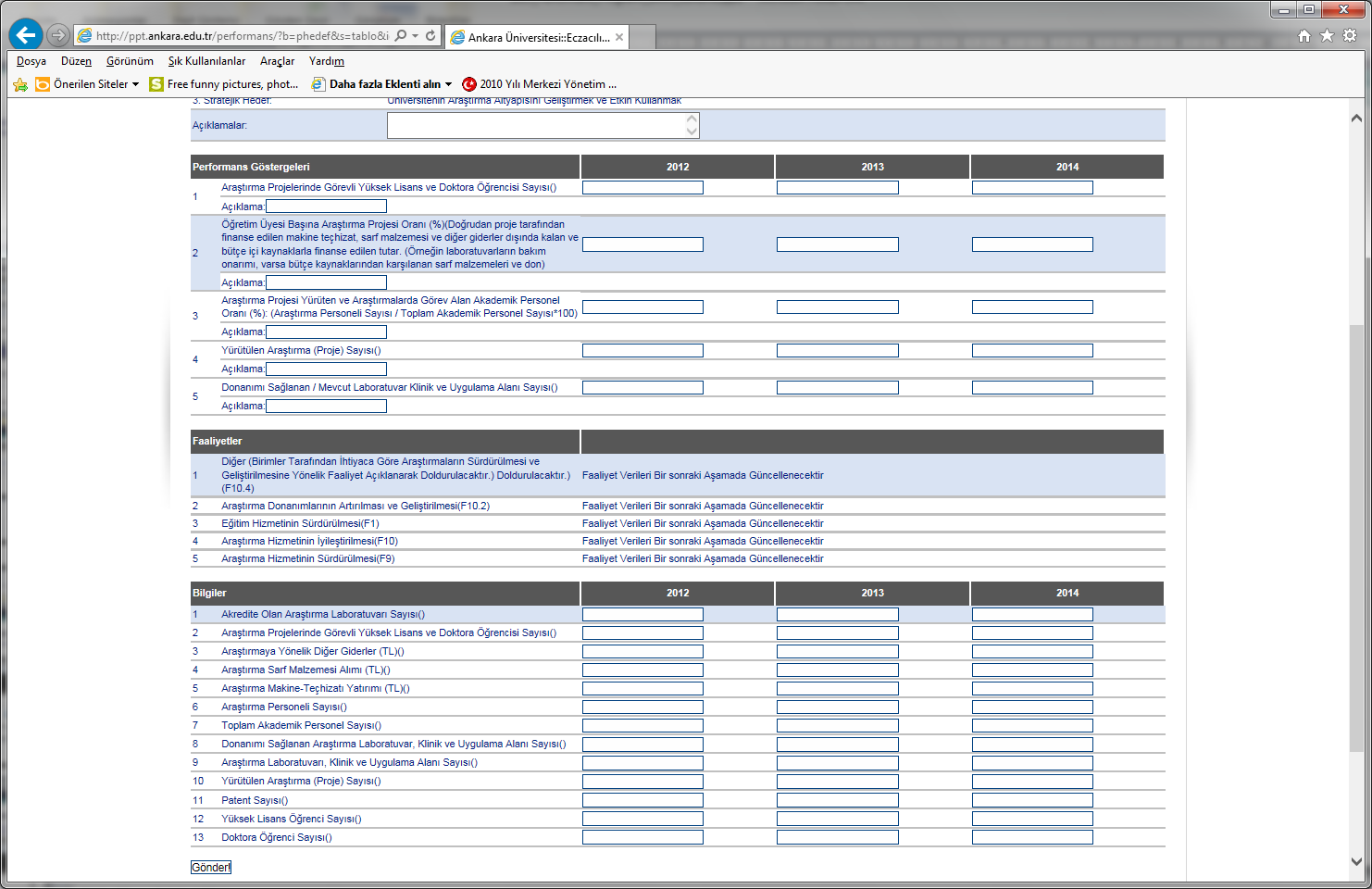 Faaliyetlere ilişkin veri girişleri bir sonraki aşamada gerçekleştirilecektir.
17
2014 Performans Programı Menü: Hedef TablolarıFaaliyetlerin Listesi
Bir önceki gönderme işlemi ile performans göstergeleri ve bilgilere ait verilerin girişi tamamlanmıştır. Bu aşamada listede yer alan tüm faaliyetlerin maliyet tablolarının  da düzenlenmesi için «İŞLEM» altındaki buton ile bir sonraki aşamaya ulaşım sağlanmalıdır.
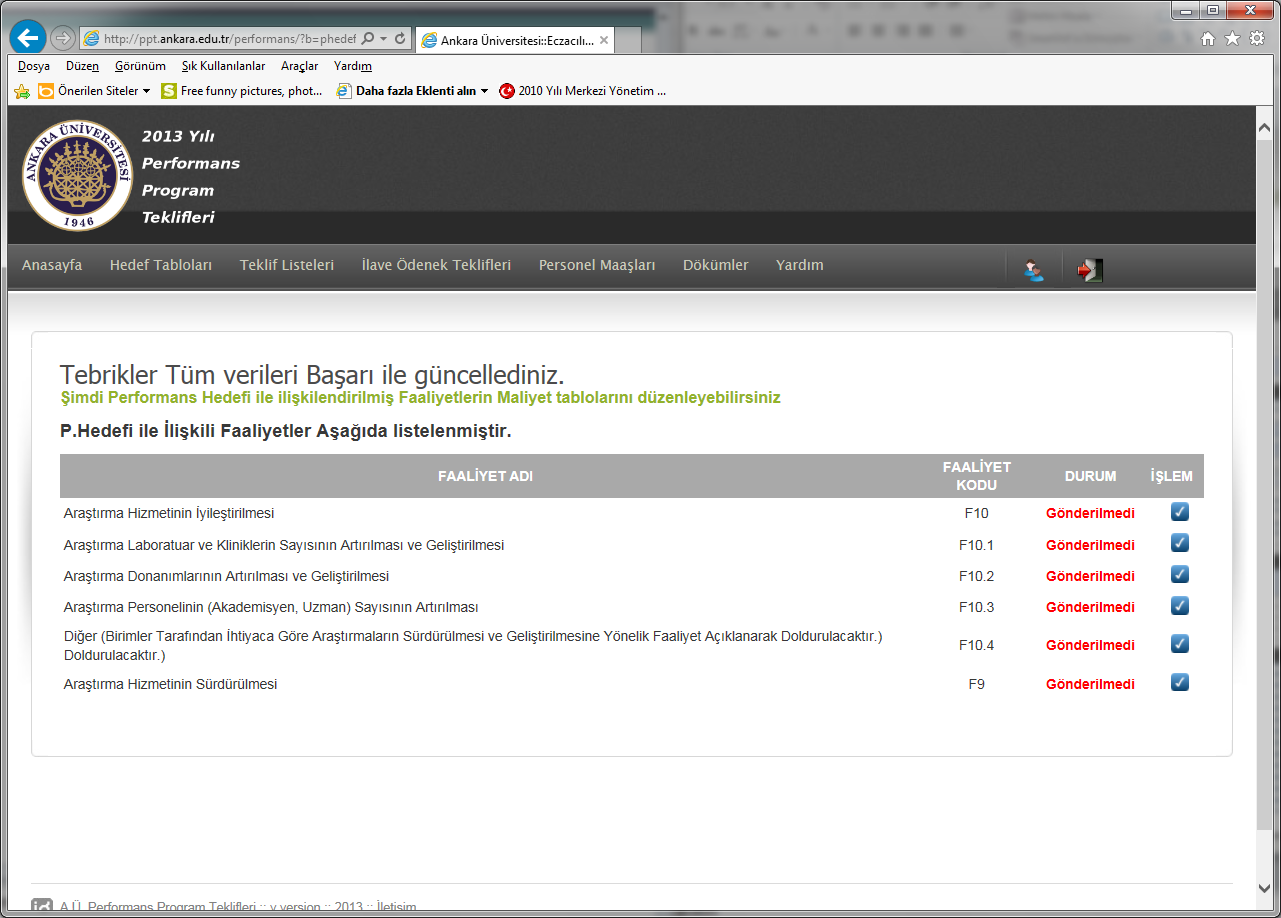 18
2014 Performans Programı Menü: Hedef TablolarıFaaliyet Maliyetleri Tablosu
Faaliyet maliyetleri bu aşamada öngörülen bütçe tavanını aşmamak kısıtıyla girilecektir.

Faaliyet tavanları birden fazla faaliyeti içerecek şekilde verilmektedir.

Diğer başlığında bir faaliyet seçilmiş ise açıklayıcı bir ifade açıklama kısmına eklenecektir.
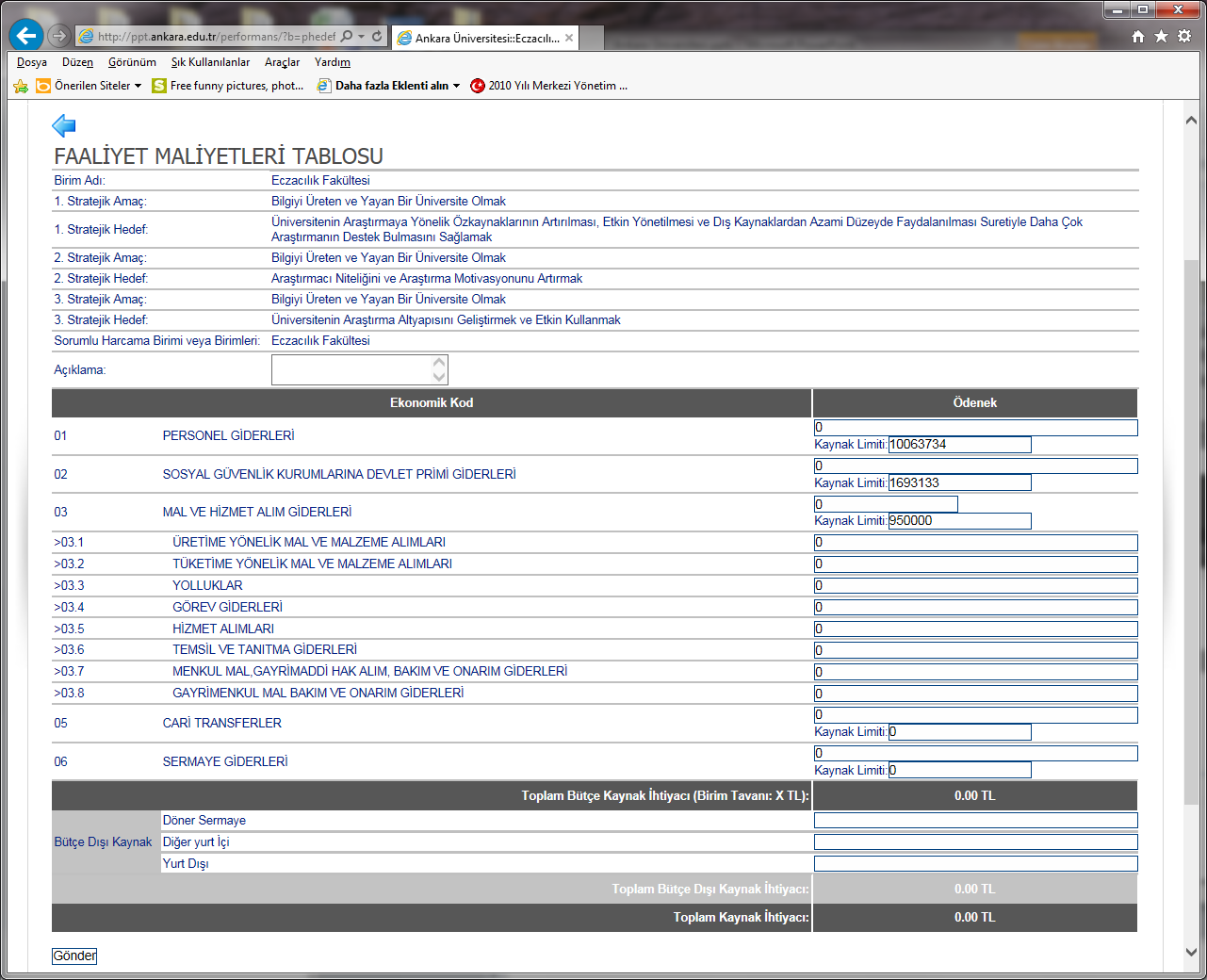 19
2014 Performans Programı Menü: Hedef TablolarıFaaliyet Listesi
Faaliyet ilişkin mali bilgi girişi tamamlandıktan sonra aşağıdaki ekran karşınıza gelecektir.
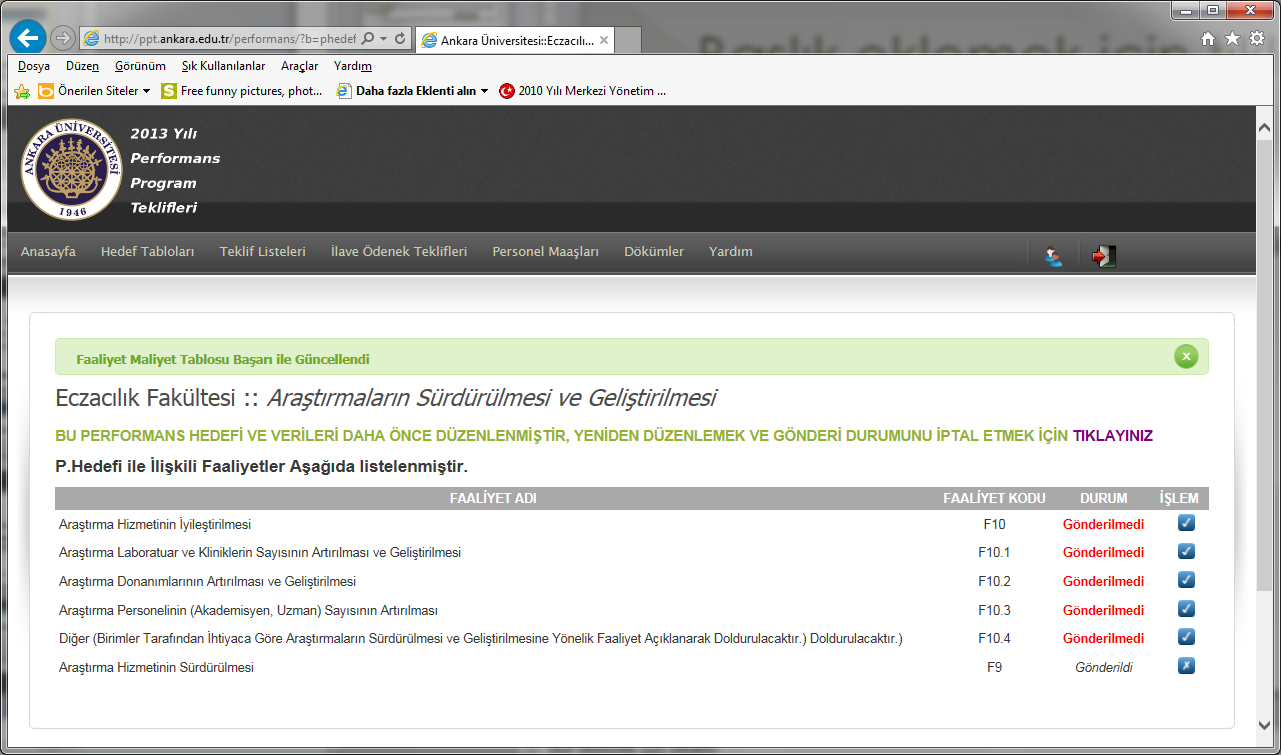 Yeniden düzenleme yapmak veya gönderi durumunun iptali için  aşağıdaki linki kullanabilirsiniz.
20
2014 Performans Programı Menü: Dökümler
Menüden «Dökümler» seçilmek suretiyle Hedef Tabloları menüsünde işlemleri tamamlanmış ve faaliyet maliyetlendirilmesi yapılmış performans hedeflerinin tutarlarının yansıyacağı tabloların dökümlerini almak mümkündür.
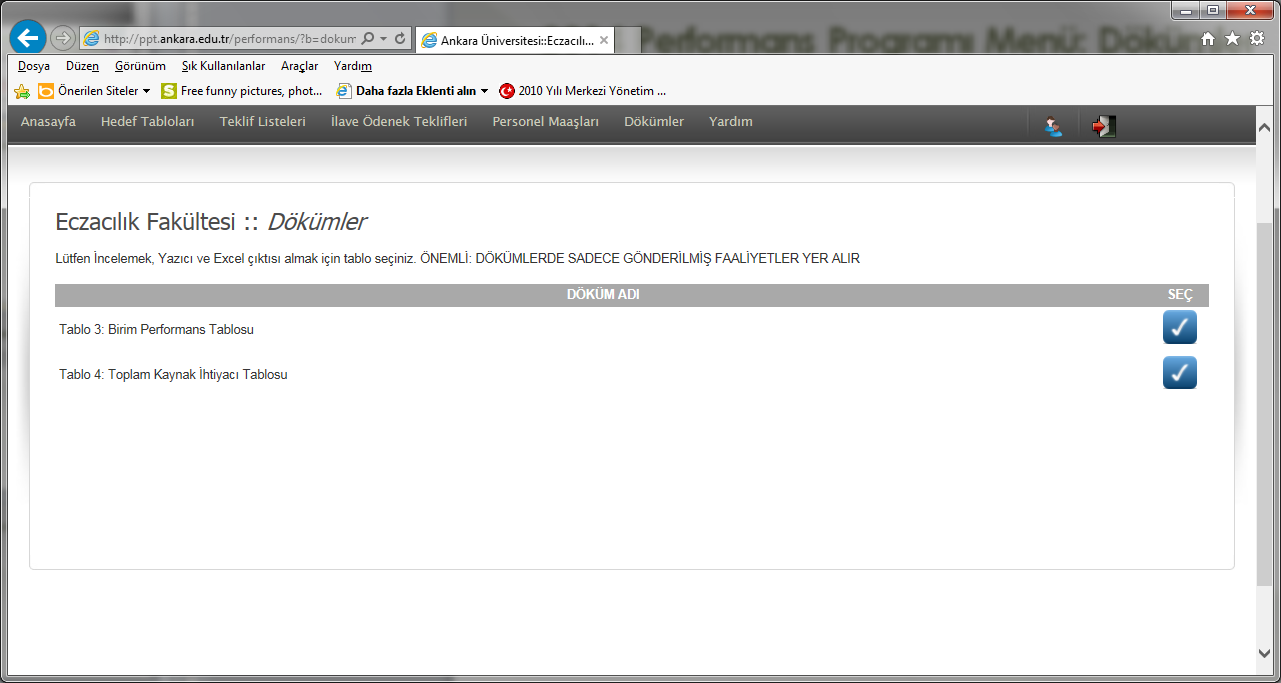 21
2014 Performans Programı Menü: Teklif Listeleri
«Teklif Listeleri» menüsü birimin 2014 yılı için, yapım, büyük onarım donanım, hizmetiçi eğitim ve bilişim alanlarındaki kullanıma/ihtiyaca yönelik taleplerini belirtebilecekleri alandır. İlgili teklif adlarının karşısındaki «SEÇ» linkleri ile listelere erişim sağlanacaktır.
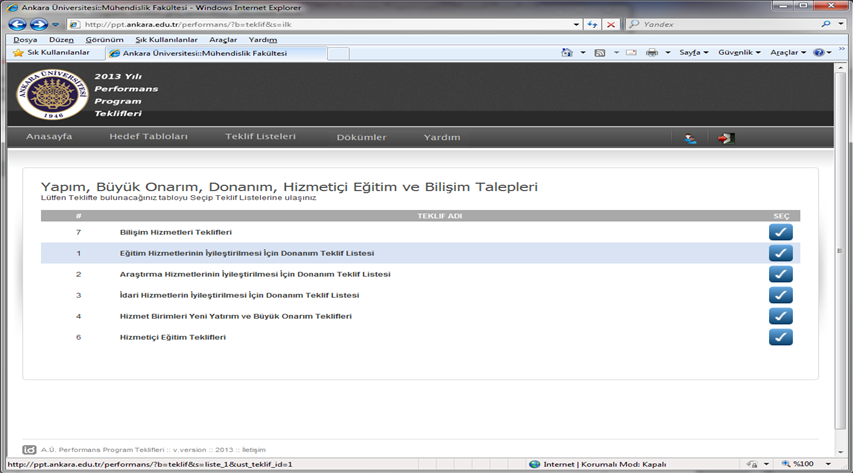 Teklifin hangi iş ana başlığı altında yapılacaksa talepte bulunulacak malzeme/hizmet/iş vb.  listeleri ne ulaşım için karşılığındaki seçim linkleri kullanılmalıdır.
22
2014 Performans Programı Menü: Teklif Listeleri
«Teklif Ekle» bölümünde talep edilen malzeme/hizmet türü, adı, miktarı, tahmini bedeli, aciliyeti (* aciliyet ile ilgili açıklamaya bakınız.) ve aciliyet gerekçesi belirtilerek «Ekle» butonu ile listeye eklenmesi sağlanır. Ayrıca bu talepten önce yapılan talepler de üst alanda listelenmektedir.
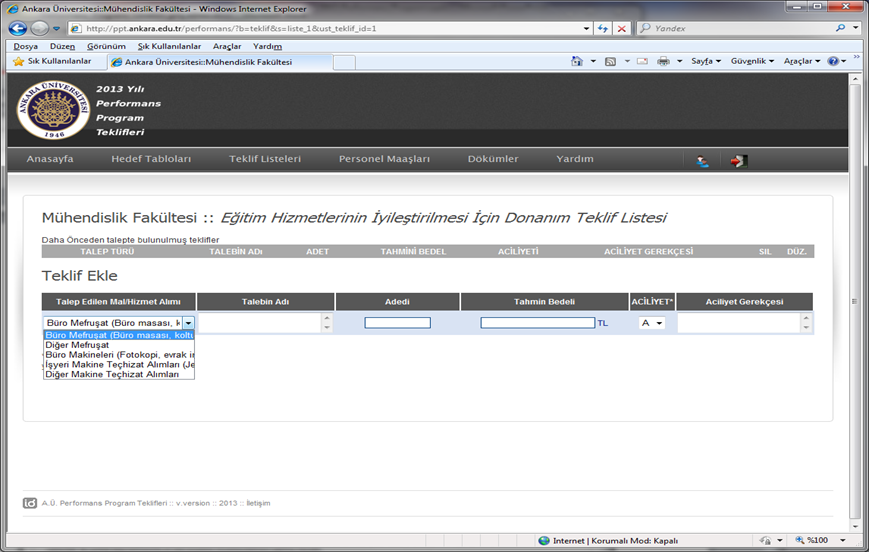 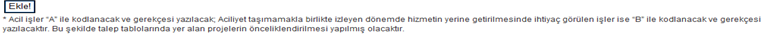 23
2014 Performans Programı Menü: Teklif Listeleri
Farklı bir talep ana başlığı altında teklif listesi oluşturmaya örnek aşağıda verilmektedir.
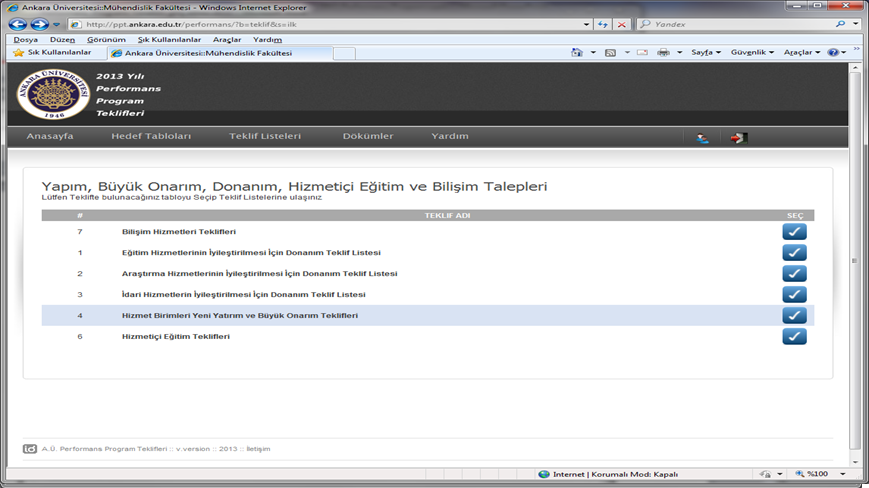 Hizmet Birimleri Yeni Yatırım ve Büyük Onarım ana başlığı altında teklif listesi oluşturmak için seçim yapılır.
24
2014 Performans Programı Menü: Teklif Listeleri
Teklif için işin türü, işin aciliyeti seçimleri açılır pencereden yapılarak, tablodaki diğer bilgiler doldurulur ve «Gönder» butonu ile teklif işlemi tamamlanır.
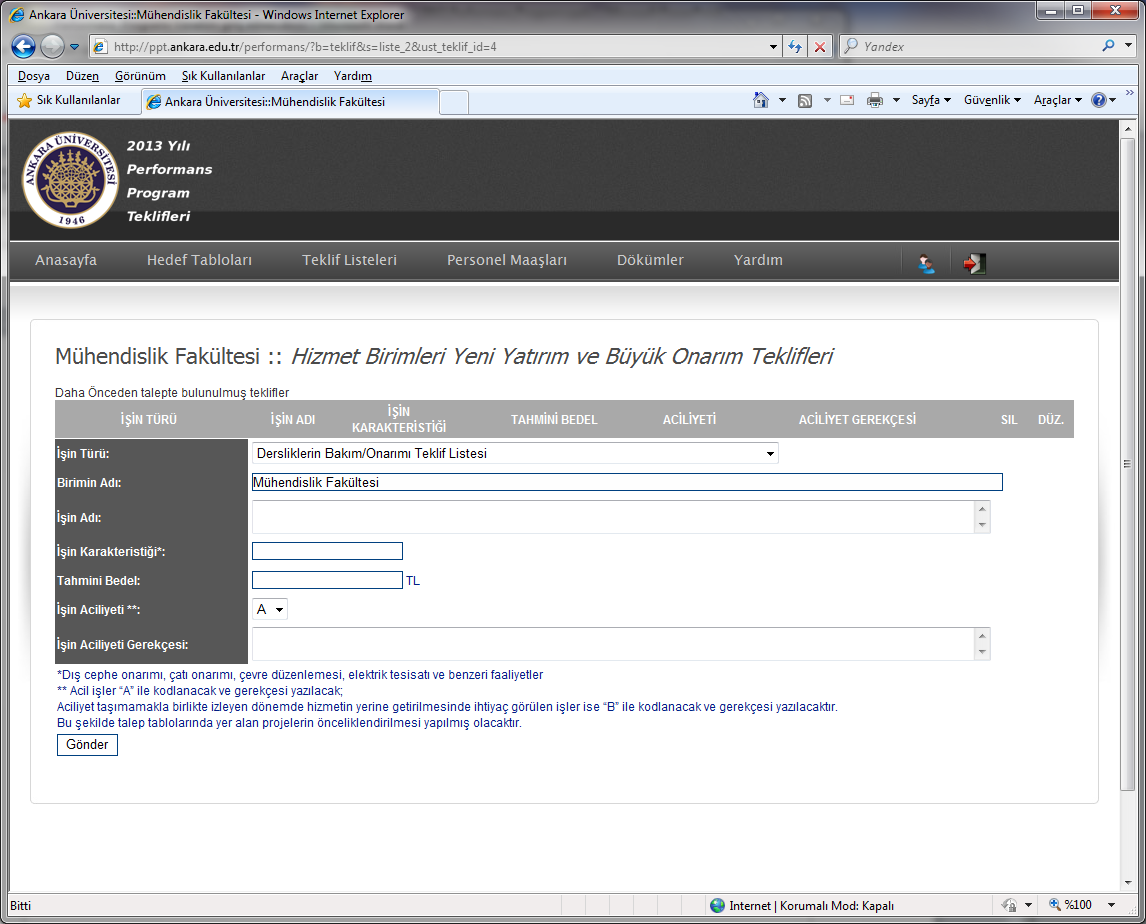 25
2014 Performans Programı Menü: İlave Ödenek Teklifleri
Birimlerin performans hedeflerine ulaşmak için maliyetlendirdikleri faaliyetler ile ilgili olarak bütçe tavanlarının yetersiz olduğu durumlarda ilave ödenek ihtiyacını menüden «İlave Ödenek Teklifleri» seçmek suretiyle aşağıda yer alan tabloya giriş yapmaları mümkündür.
Eklenecek ilave ödenek tekliflerinde, söz konusu ilave ödenek ile gerçekleştirilmesi planlanan faaliyetlere ilişkin bilgilerinin açıklama kısmında ayrıntılı olarak belirtilmesine dikkat edilmelidir.
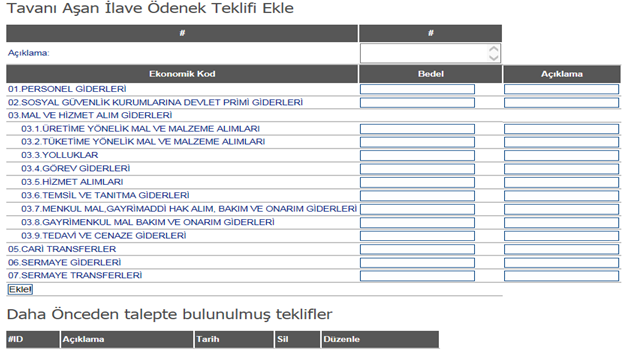 Daha önceden talepte bulunulan ilave ödenek teklifleri burada listelenmektedir.
26
Sorular ve Yanıtlar
27
Teşekkürler…
28